Why I Left
The Institutional church of Christ
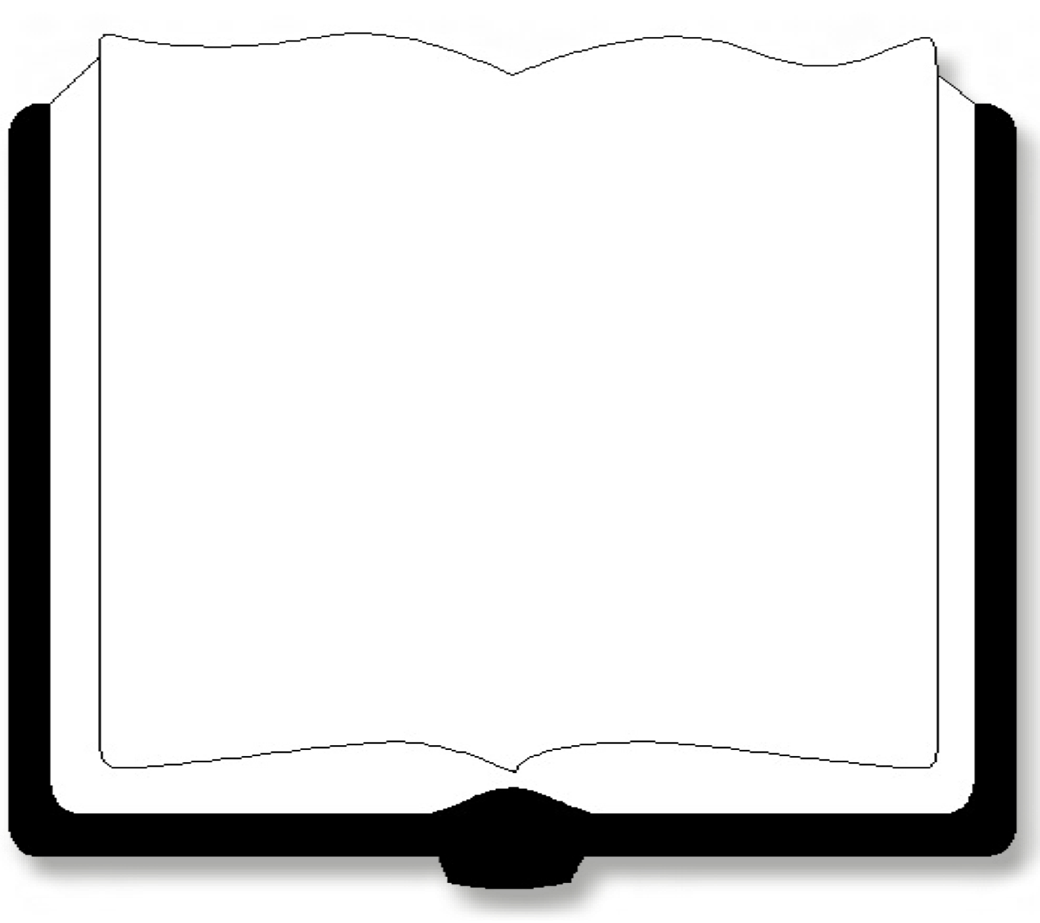 “And you shall know the truth, and the truth shall make you free.”
John 8:32
Why I Left
The Institutional church of Christ
3
Things are Necessaryto Obedience to God
 Study
 Learn the truth
 Put it into practice
Why I Left
The Institutional church of Christ
What we have been taught may NOT be right
Must change when we know the truth
Acts 17:11
Lessons Learned
Why I Left
The Institutional church of Christ
There’s
Only
Book, Chapter, Verse
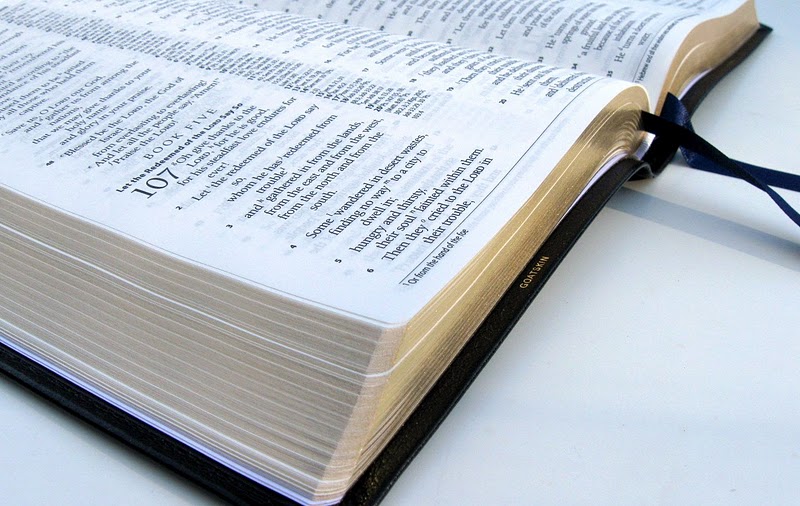 1
In Context
Difference
UNDERSTANDING
Why I Left
The Institutional church of Christ
Respect for Bible Authority
2 Peter 1:20-21
Knowing what “Expediency” is
“suitability for a given purpose; appropriateness to the conditions” (webster)
For a thing to be “expedient”it must first be lawful
UNDERSTANDING
Why I Left
The Institutional church of Christ
Fellowship Halls, Recreation, Entertainment
Not a work of the church
Churches try to accommodateman’s social needs
Where is Bible Authority forchurches to build and maintainso called “fellowship halls” andactivity centers?
UNDERSTANDING
Why I Left
The Institutional church of Christ
The Benevolent work of the church is restricted to “saints”
What does the Bible teach?
Church operates in the area oflimited benevolence (saints)
Church operates in the field ofunlimited benevolence (anyone)
The Benevolent Work of the Church
New Testament Benevolence
God’s Word PROVES That This IS Unquestionably Right!
UNDERSTANDING
Why I Left
The Institutional church of Christ
Knowing there is a scriptural plan for church cooperation
A look at both plans:
The UNscriptural Plan
Local
Church
Evangelism
Benevolence
Edification
Sponsoring
Church
Local
Church
over
Local
Church
The scriptural Plan
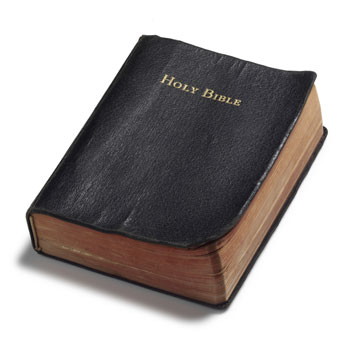 Members
Evangelism
Worship
Benevolence
Discipline
Every 
Local
Church
Over its own
1 Timothy 3:5; Acts 20:28; 1 Peter 5:2;Hebrews 13:17; 1 Timothy 5:17
Why I Left
The Institutional church of Christ
Consider the cost of discipleship
Luke 9:23; Matthew 10:34-39
Study
2 Timothy 2:15
Learn the Truth
John 8:32
Practice the Truth
Matthew 7:21
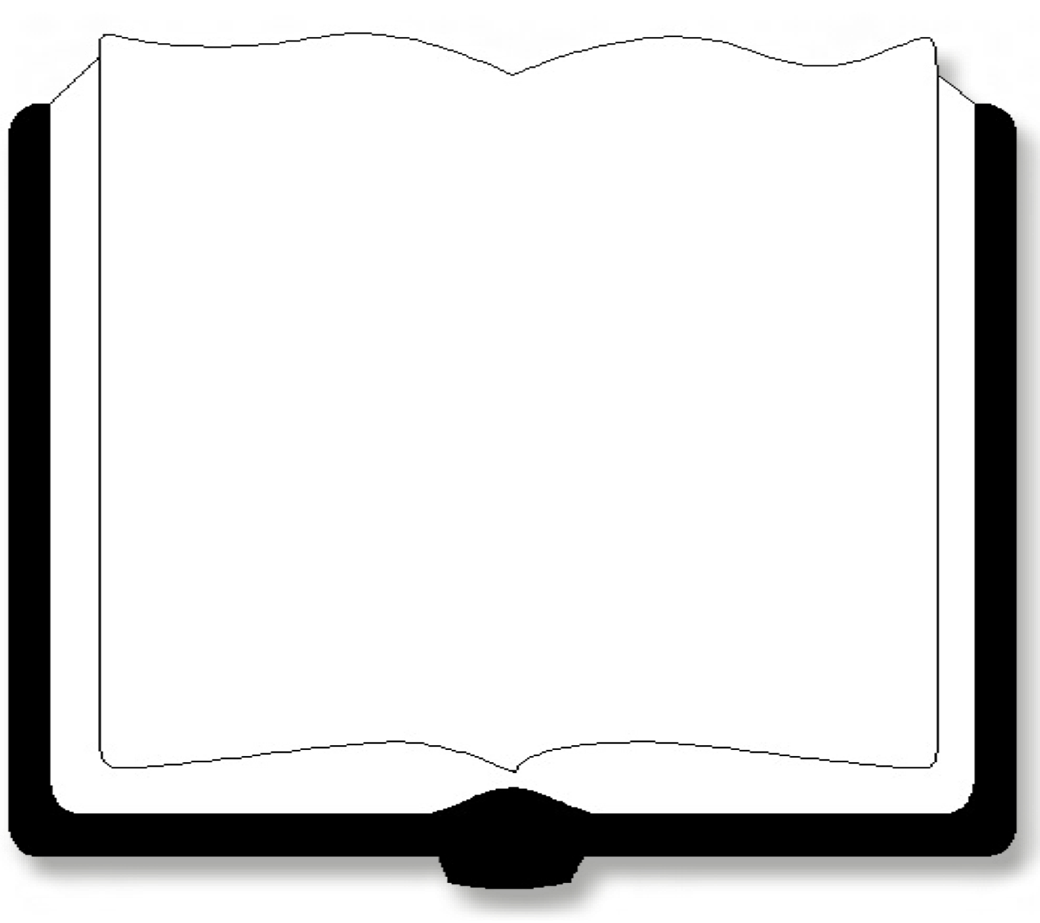 “And you shall know the truth, and the truth shall make you free.”
John 8:32